Tema 2
AdaptasiHewan
DEVI DIYAS SARI
Adaptasi
Adaptasi adalah cara makhluk hidup menyesuaikan diri dengan lingkungannya
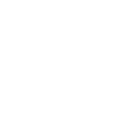 Macam Adaptasi
1
2
3
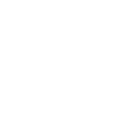 Adaptasi Morfologi
Penyesuaian bentuk tubuh makhluk hidup terhadap lingkungan tempat tinggalnya
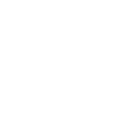 Adaptasi Morfologi bentuk paruh burung
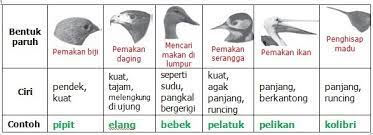 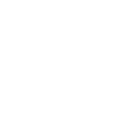 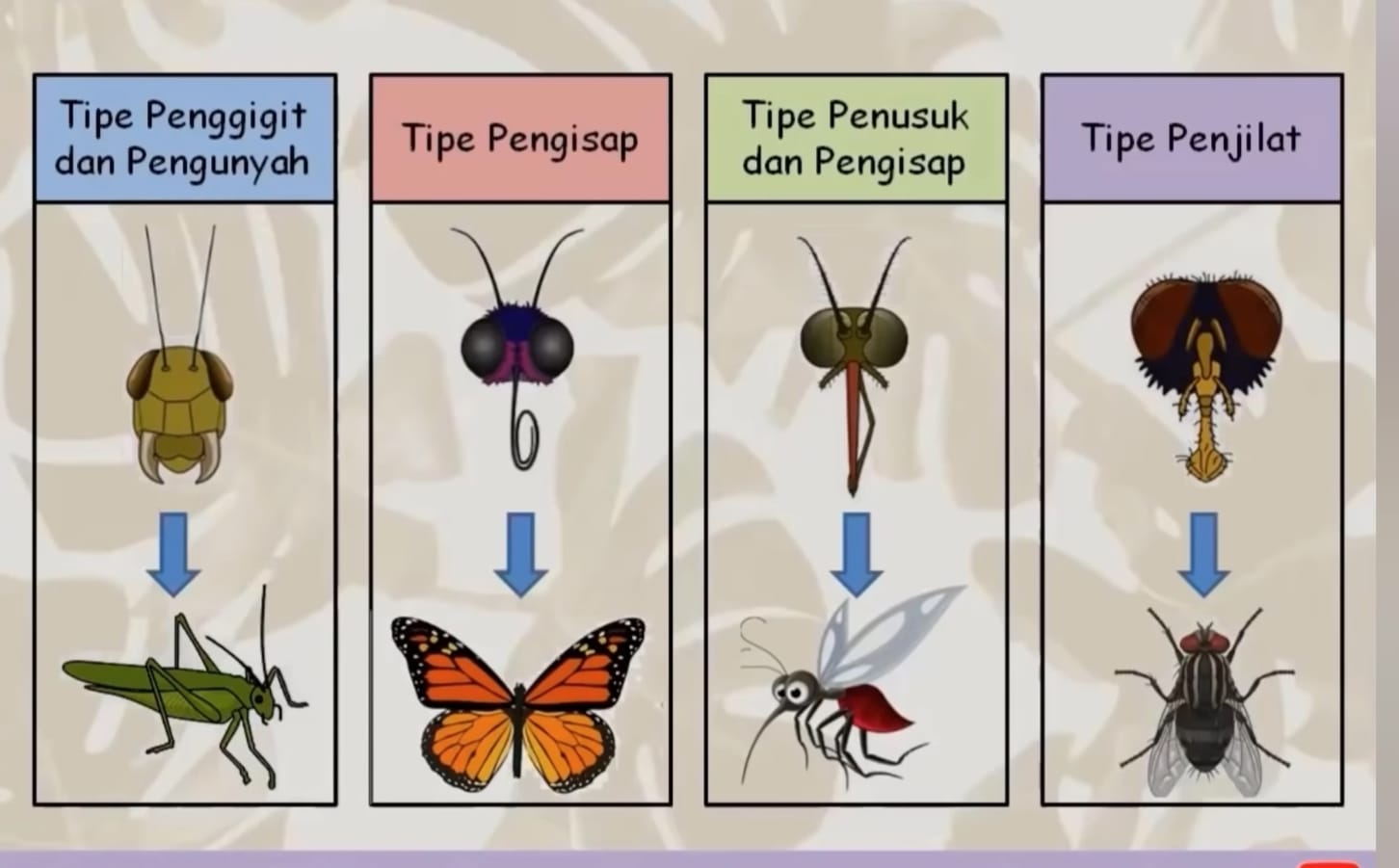 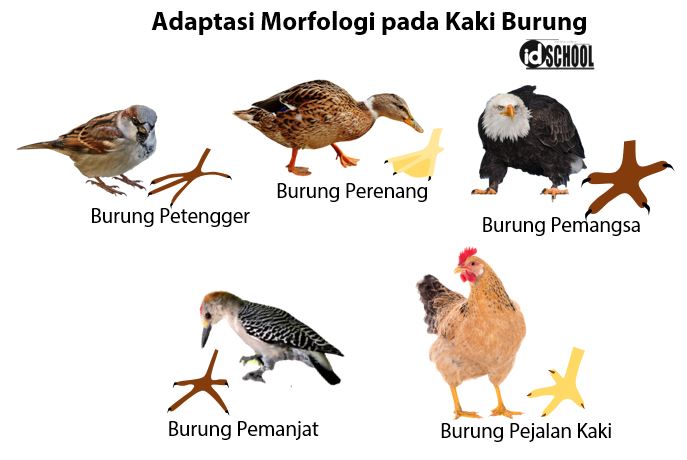 Adaptasi Fisiologi
Penyesuaian fungsi alat tubuh bagian dalam pada makhluk hidup terhadap lingkunganya
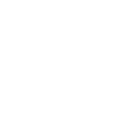 Contoh Adaptasi Fisiologi
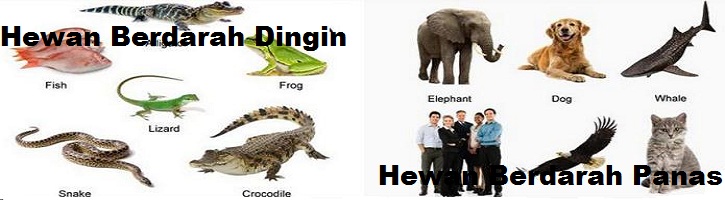 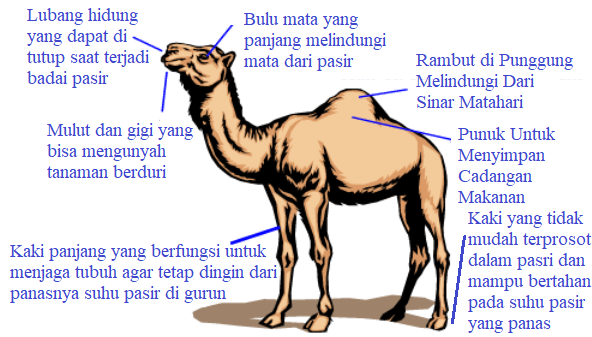 Unta
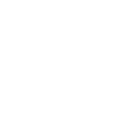 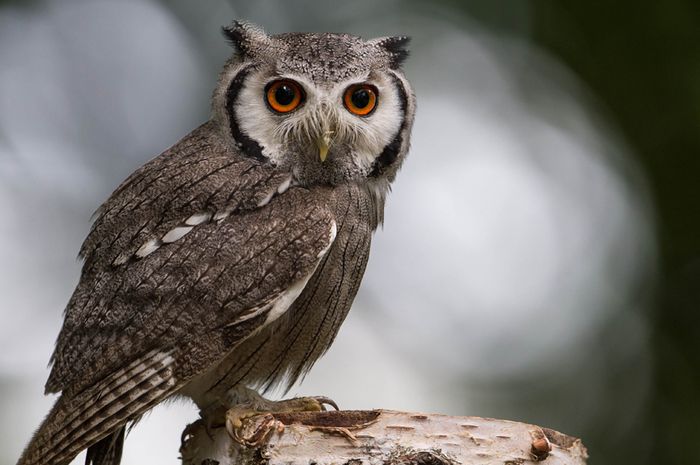 Burug Hantu
Hewan nokturnal (mencari makan saat malam hari)
Penglihatan dan pendengaran yang tajam
Kepala dapat memutar ke belakang utk menangkap suara mangsa
Paruh dan kaki tajam utk mencabik daging
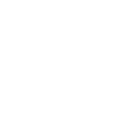 Adaptasi Tingkah Laku
Penyesuaian organisme terhadap lingkungan dalam bentuk tingkah laku
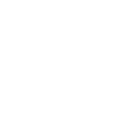 Contoh Adaptasi Tingkah Laku
Cicak,Tokek, Kadal
Memutuskan ekornya ketika merasa terancam (autotomi)
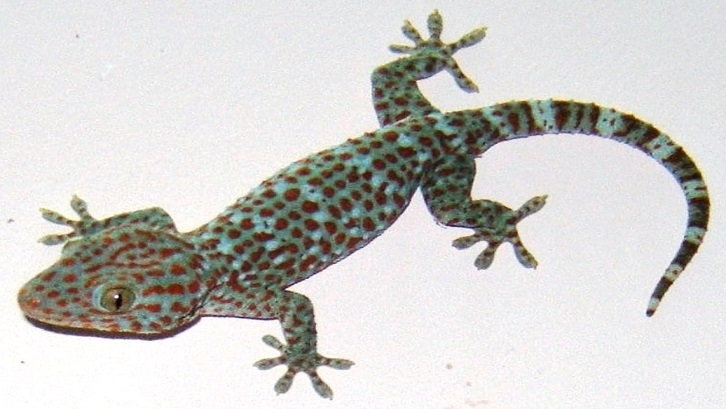 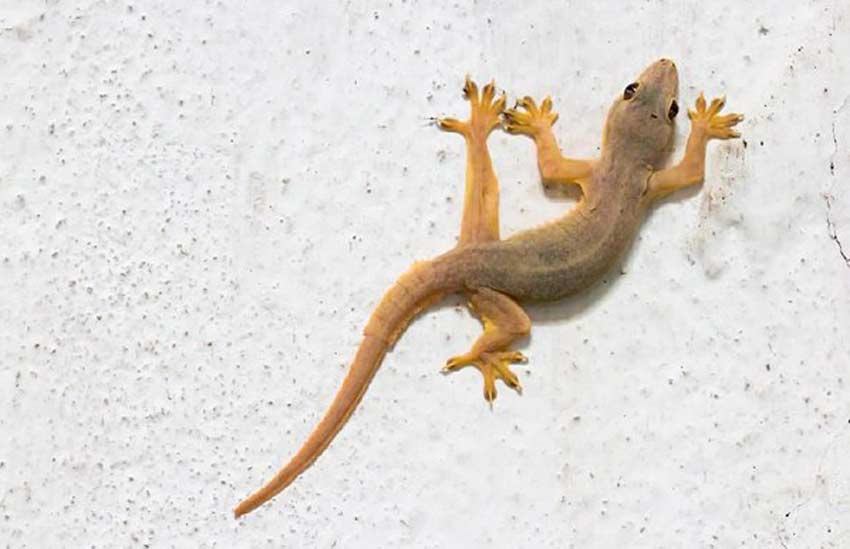 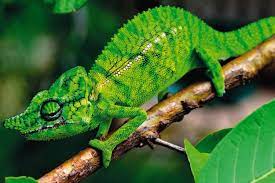 BUNGLON
Mengubah warna kulit sesuai dengan lingkungannya (mimikri)
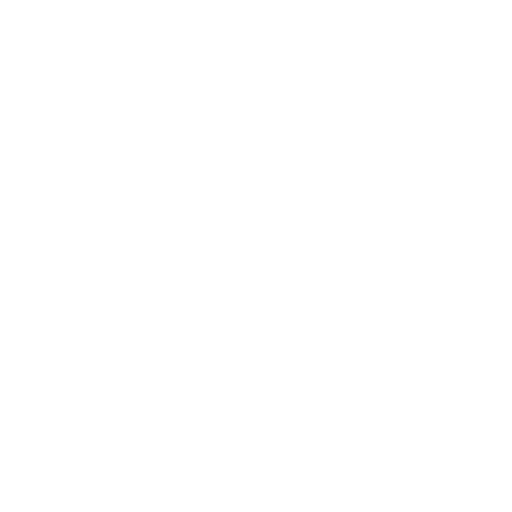 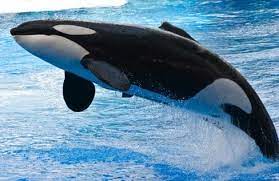 Paus dan Lumba-lumba
Muncul ke permukaan untuk mengambil oksigen
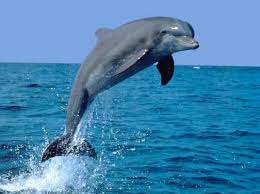 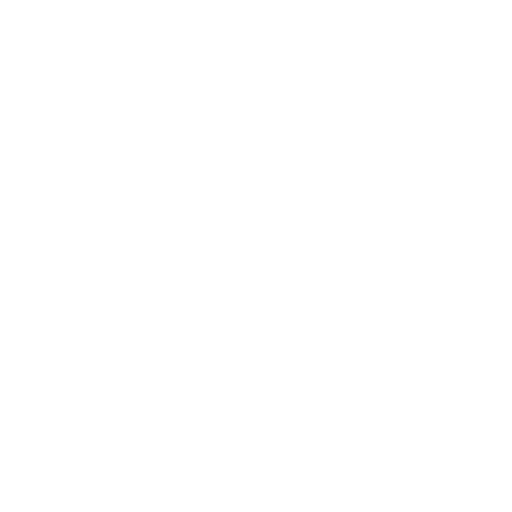